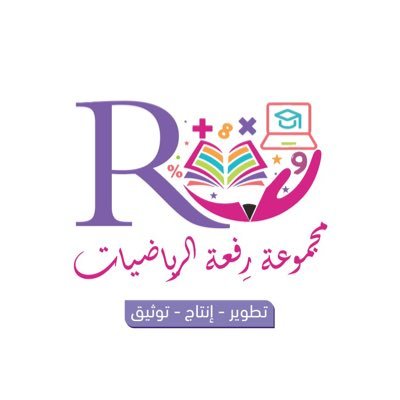 10 - 6
مقارنة الأشكال الهندسية
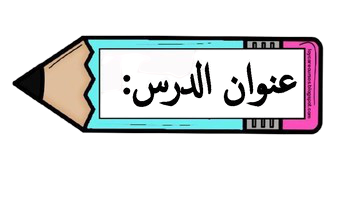 أ.أحـمـد الأحـمـدي  @ahmad9963
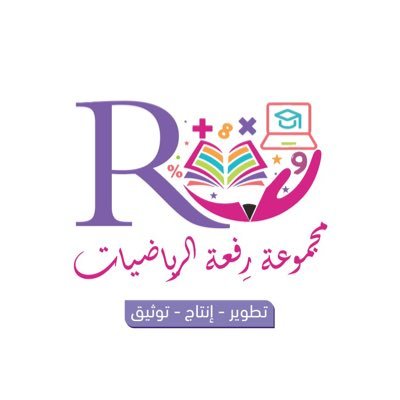 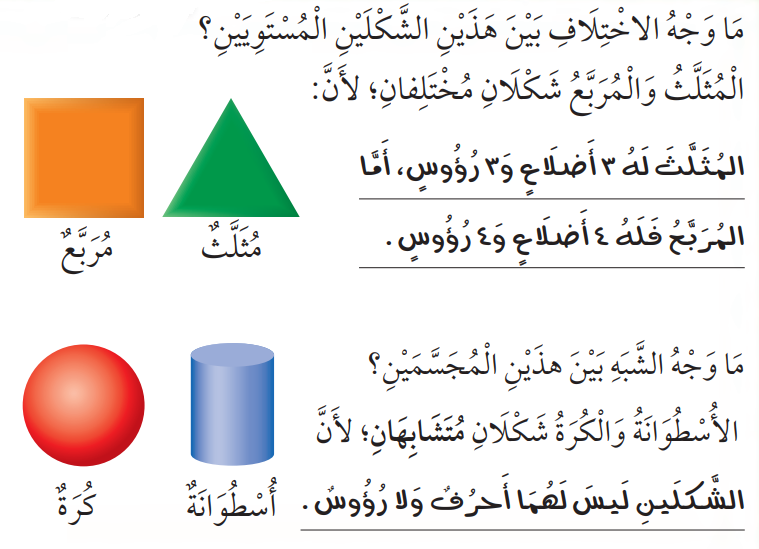 فكرة الدرس

أقارن بين شكلين مستويين ، وبين مجسمين
أ.أحـمـد الأحـمـدي  @ahmad9963
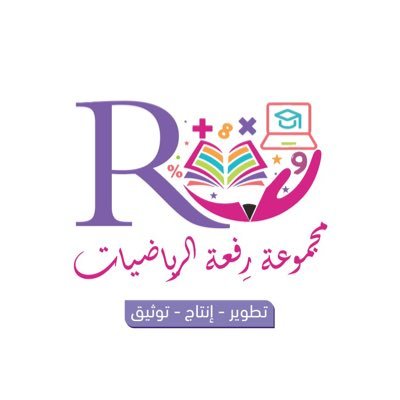 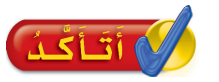 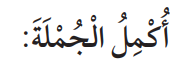 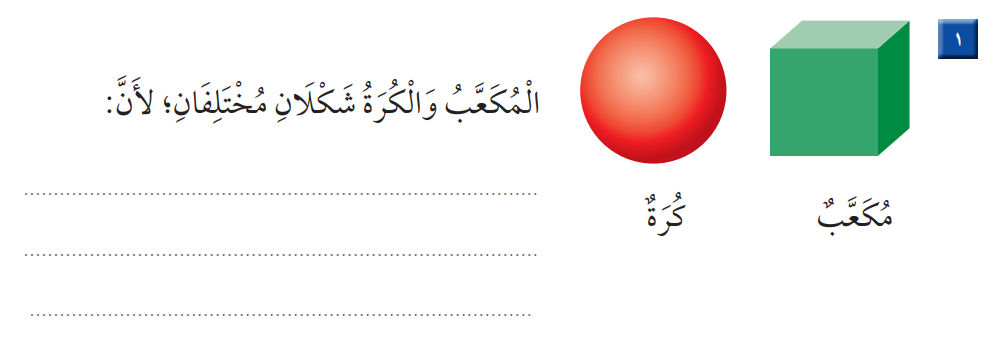 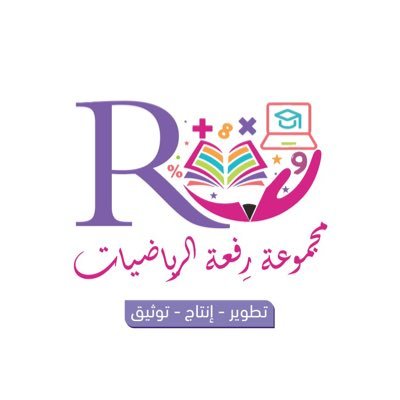 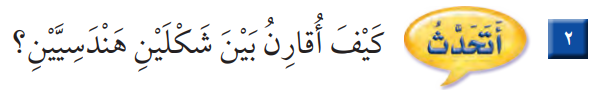 أ.أحـمـد الأحـمـدي  @ahmad9963
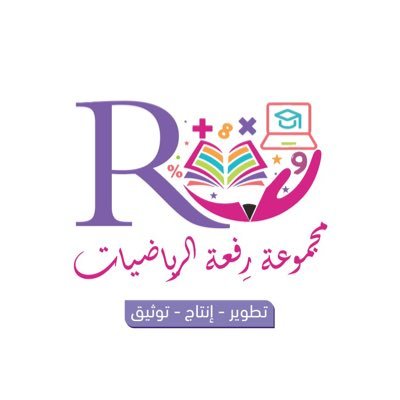 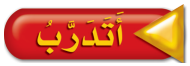 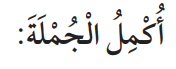 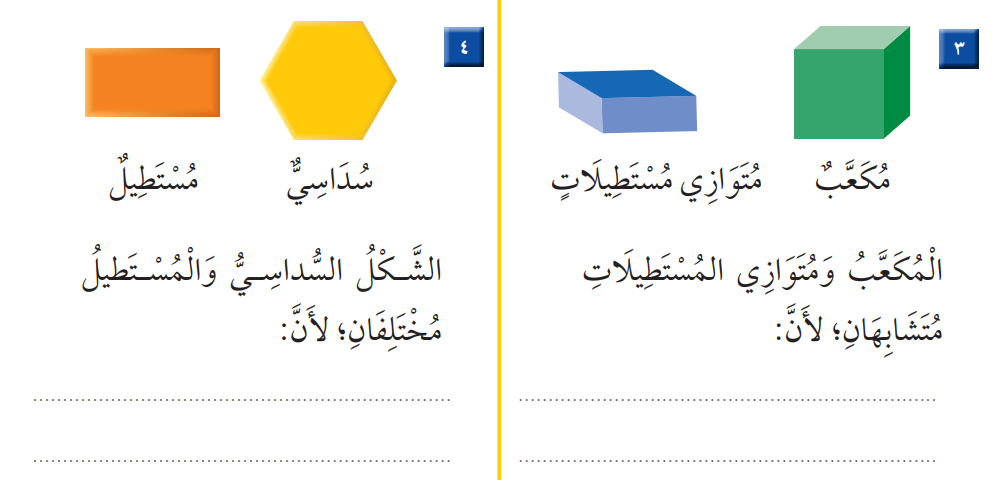 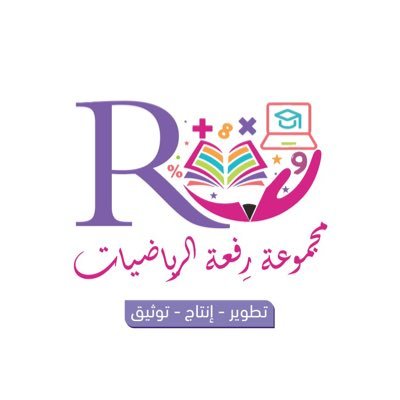 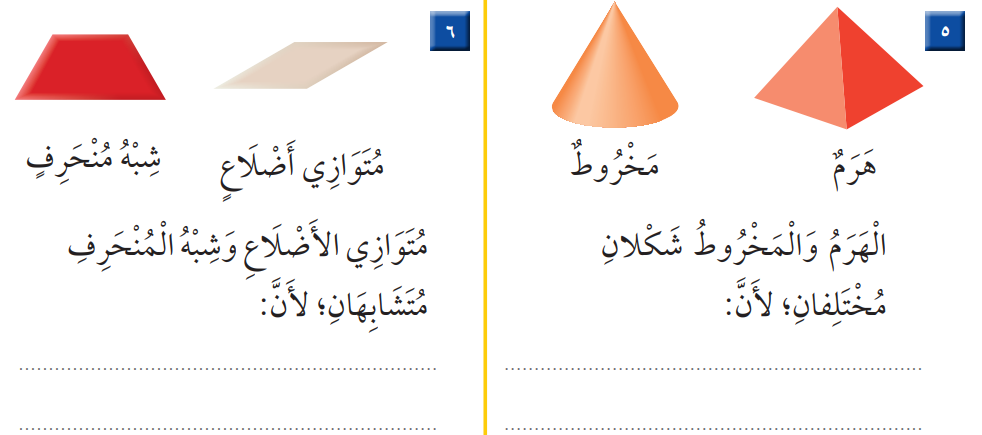 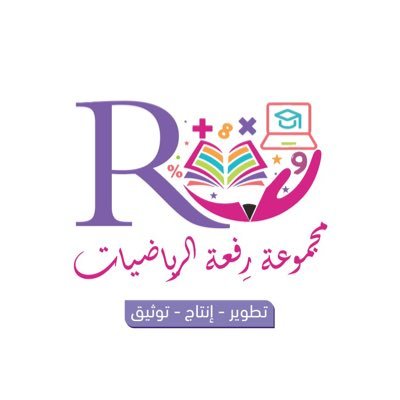 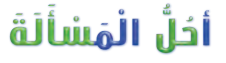 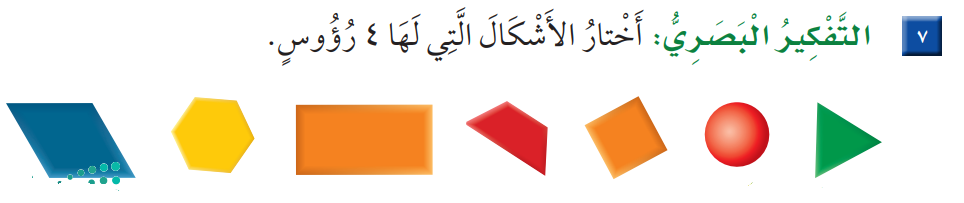 أ.أحـمـد الأحـمـدي  @ahmad9963